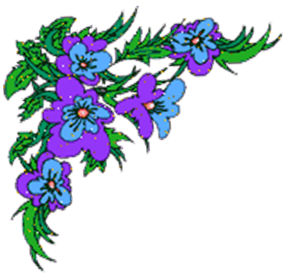 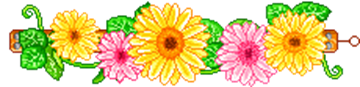 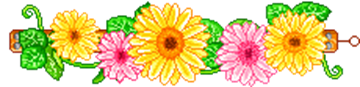 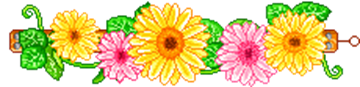 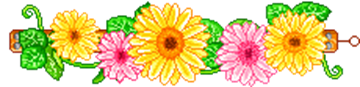 Дарс мақсади:
Ўқувчиларга от сўз туркуми ва унинг турлари 
атоқли от,  турдош от  ҳақида кенгроқ билим бериш. Машқлар ва топшириқлар орқали мустаҳкамлаш;
  2. Сўз туркуми бўйича олган билимларига суяниб, 
от ҳақидаги ёзма ва оғзаки нутқ малакаларини ривожлантириш. Фикрлаш қобилиятларини ошириш.                              3. Она Ватанга ҳурмат руҳида тарбиялаш ва инсоний туйғуларини шакллантириш.
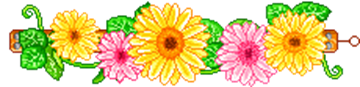 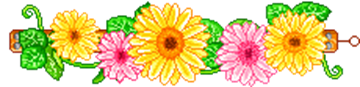 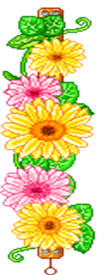 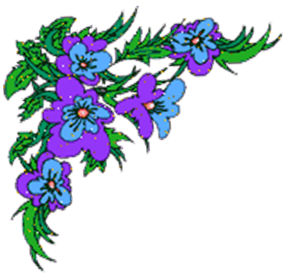 Дарс жиҳози: дарслик, мавзуга оид ишланган слайд, рангли қоғоз, фломастер, ватман қоғози, юлдузчалар,клей,стикер,видео лавҳа,
сават,мунчоқ, дарахт
Дарс тури: аралаш
Фанлараро боғланиш: математика,адабиёт,
тарих,меҳнат
Дарсда қўлланадиган усуллар:”Ҳа”,”Йўқ”тести, кластер, гит тести, ҳосил савати,мунчоқ,сирли дарахт
Дарснинг бориши: Ташкилий қисм
-саломлашиш
-гуруҳларга  геометрик фигуралар орқали бўлиш ва гуруҳ сардорини сайлаш
Учбурчакни танлаганлар ўз мақсадига қўл етказувчилар
Квадратни танлаганлар-сабрли,меҳнатсевар  инсонлардир.
-давоматни аниқлаш
-баҳолаш меъёри билан таништириш
-дарс қоидаларини эслатиб ўтиш.
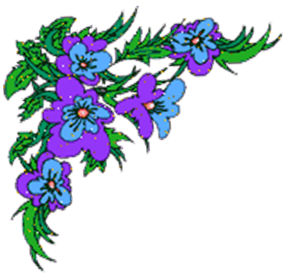 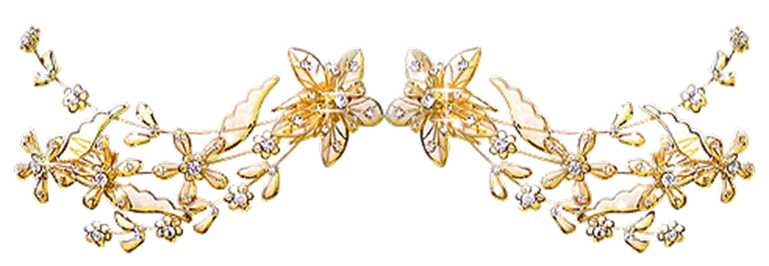 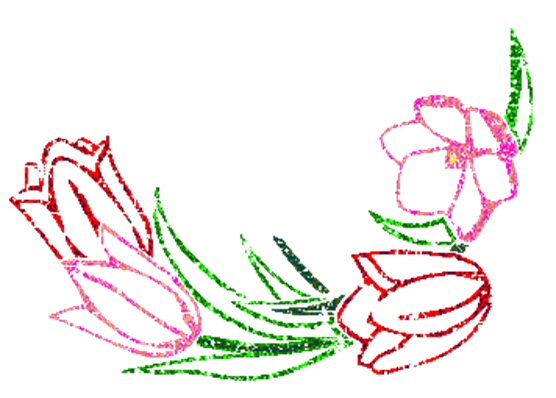 Сизларни ҳаётда нима ҳайратга солади ? Ҳайратланарли воқеалар ҳаётда тез-тез учраб туради.Мен эса қуёшга қараб ҳайратланаман.Чунки қуёш ўзининг илиқ меҳри ила бутун борлиқ билан саломлаша олади. Унинг бетакрор,иссиқ, жозибадор нурлари онанинг нозик қўллари каби инсонлар қалбини силайди, ардоқлайди. Юрагимизни илиқлик ва меҳр-муҳаббатга тўлдиради.
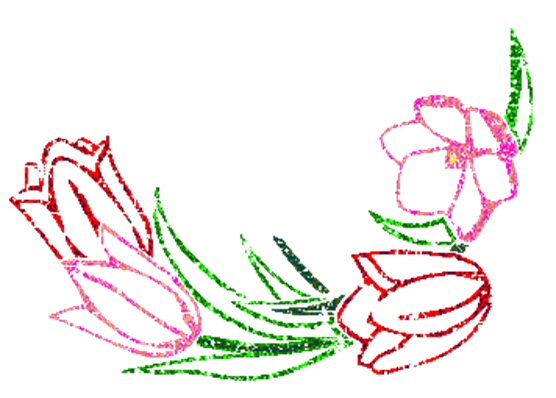 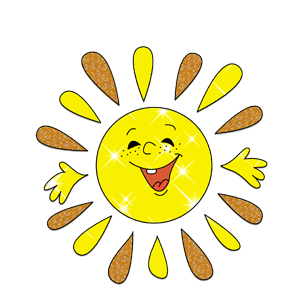 Қуёш нурин кафтимга соламан,
Юрагимга босиб ушлаб қоламан.
Меҳрли, одобли ва нозик,
Юрак эгаси бўлиб қоламан.
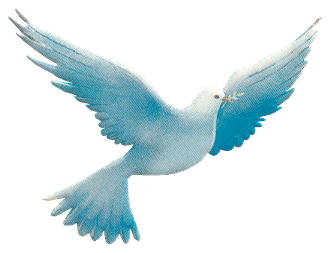 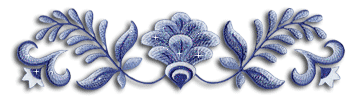 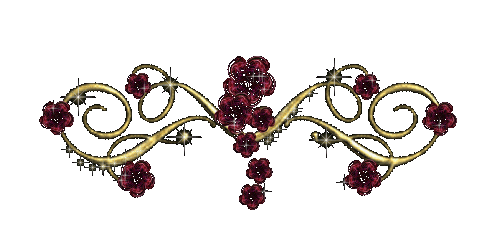 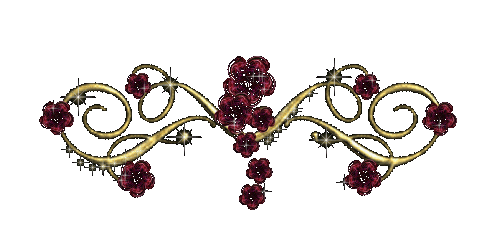 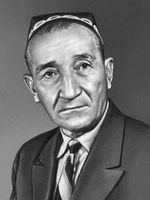 Азиз асримизнинг азиз онлари, 
Азиз одамлардан сўрайди қадрин.
Фурсат ғаниматдур,  шоҳ сатрлар-ла,
Безамоқ чоғидур умр дафтарин.
Ғофур Ғулом
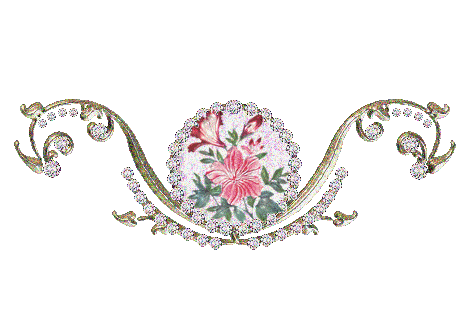 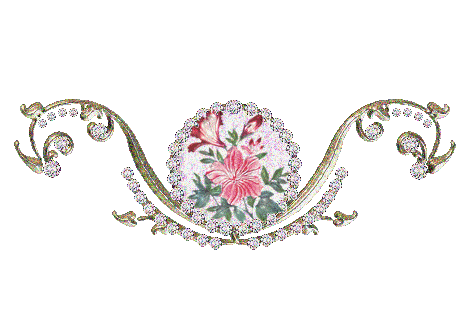 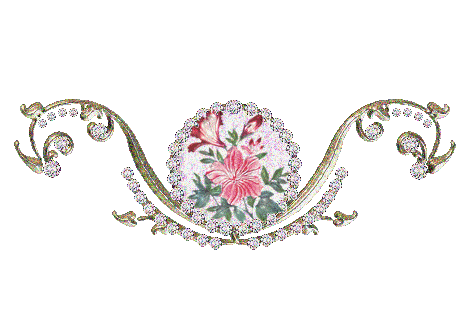 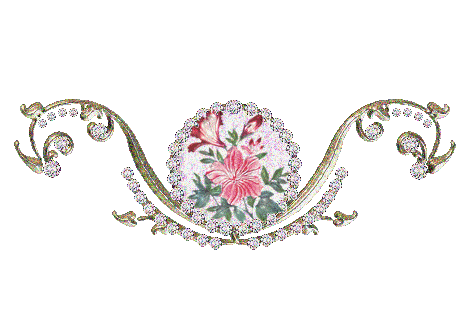 2
1
3
4
Болажонлар, ҳозир қайси дарс  экан?
-Ўзбек адабий тилининг асосчиси ким?
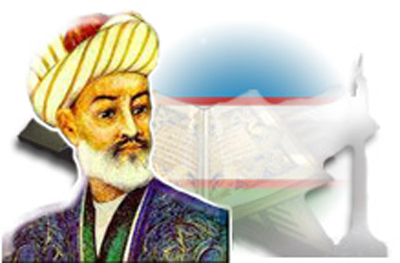 Алишер Навоий ким?
Ўзбек тили бизга нимани ўргатади?
“Ҳа” , “Йўқ” жавоблар ўйини
- Қўшимчалар уч турга бўлинади ?
Феъл нима қилди?, нима қиляпти?       
    сўроқларига жавоб бўлади ?
Ҳа !!!
Ҳа !!!
Ҳа !!!
Ҳа !!!
Ҳа !!!
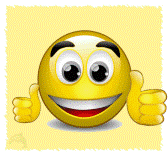 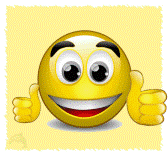 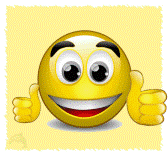 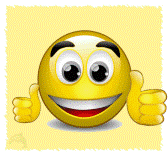 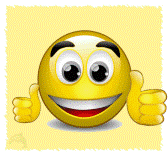 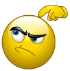 Йўқ!!!                 5 та
Феълнинг тўртта нисбати бор ?
ш, - иш, - моқ ҳаракат номи қўшимчалари ?
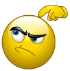 Йўқ!!!             Номини                     
                           билдиради
От сўз туркуми нарса буюмнинг белгисини билдиради ?
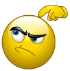 Йўқ!!!                 6 та
Келишиклар еттита?
От сўз туркуми турланади ?
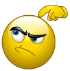 Йўқ!!!             Келишик 
                            қўшимчалари
нинг, - ни, -га, -да, -дан эгалик қўшимчалари?
Отлар маъно ва грамматик хусусиятга кўра икки турга бўлинади ?
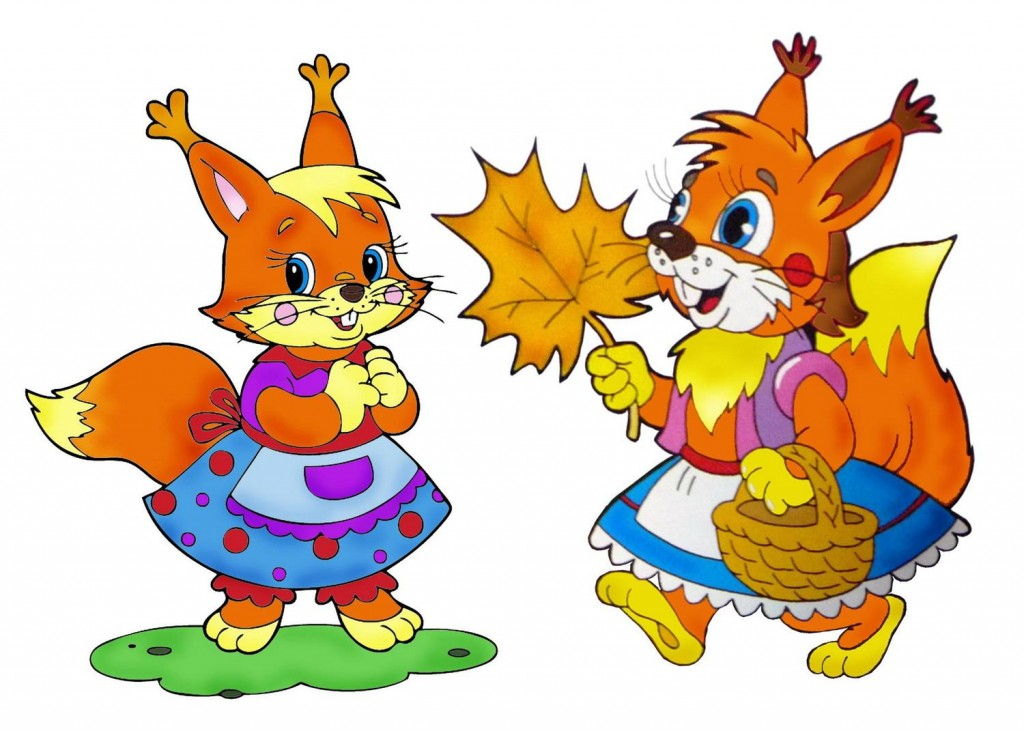 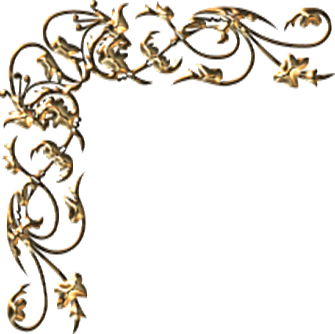 «Хосил» савати
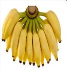 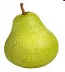 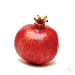 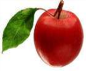 Мустақил сўз туркумлари
Равиш
От
Феъл
Сифат
Сон
Олмош
Турдош отлар
Атоқли отлар
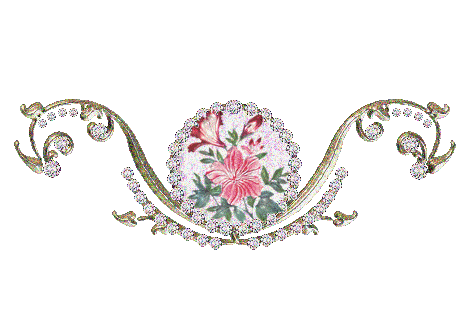 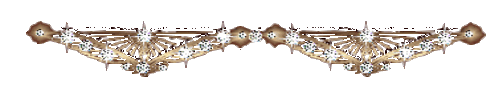 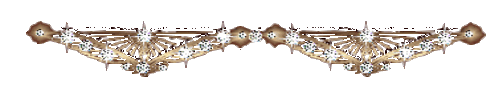 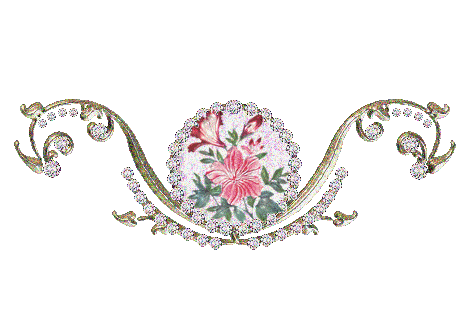 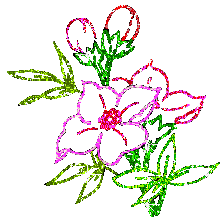 Йигирма тўртинчи ноябрь
 АТОҚЛИ ВА 
ТУРДОШ ОТЛАР
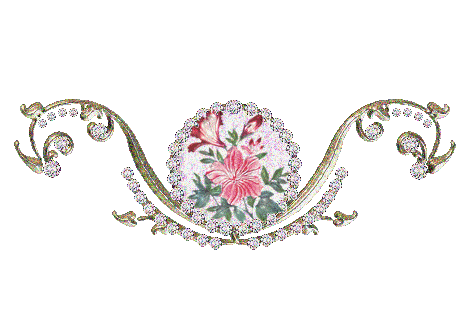 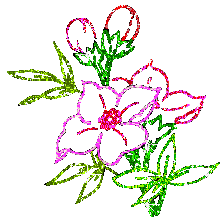 Бунинг учун бизга “ Афандининг халтаси ” керак бўлади.






Чунки афандининг халтасида сизларга аталган совғалар бор.Унинг учун сизлар дарс давомидаги топшириқларга тўлиқ қониқарли даражада жавоб беришинглар керак.
Ана энди экрандаги сўзларга назар соламиз.
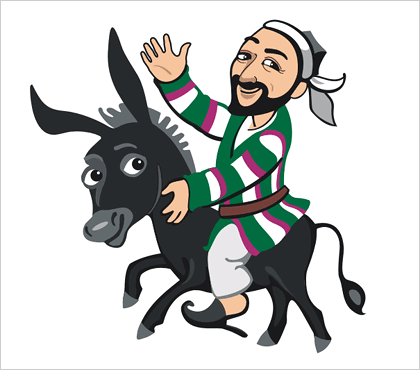 Астана, Қозоғистон, мушук, кучук, газета, журнал, 
 Олапар,“Жануб  жарчилари” газетаси,қишлоқ,
  Мустақиллик байрами, Тўнғич 
Президент куни,  Қозоқ хонлиги, бобо, яхшилик, дустлик
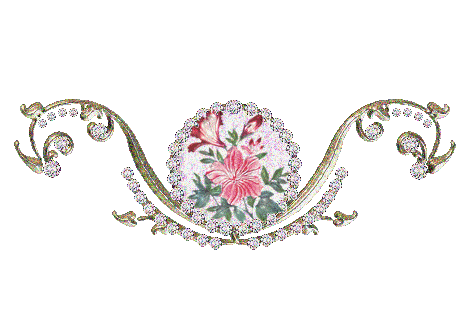 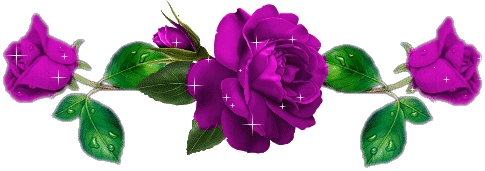 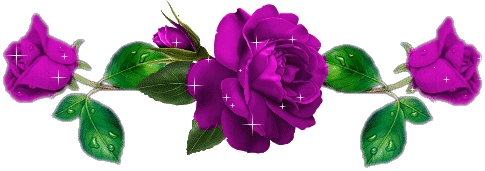 Қозоқ хонлигининг неча йиллигини нишонладик?
Қозоғистон мустақилликка қачон эришди?
Мустақилликнинг неча йиллиги нишонланади?
Тўнғич президент куни қачон нишонланади?
Энди экрандаги видеолавҳани томоша қиламиз.
Лавҳада нималарни кўрдингиз шу ҳақида “Хашар” матнини ёзамиз.
Дарсликдан 209- машқни ёзиш 

Тез айта оласизми?
Соз айта оласизми?
Тез фурсатда болалар,
Ёзиб бера оласизми?
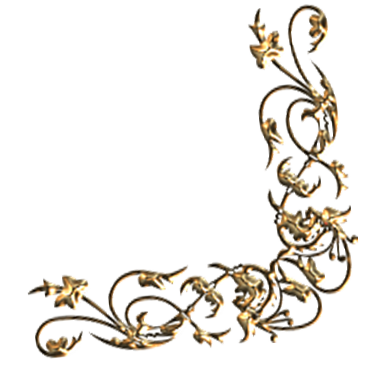 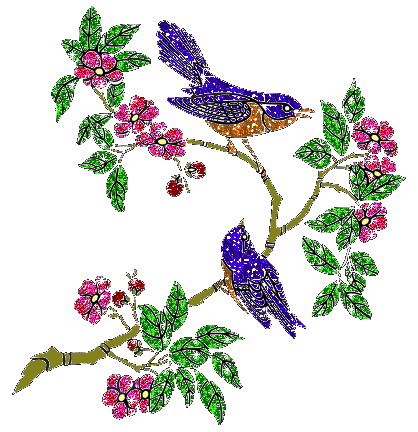 Кластер
Атоқли от
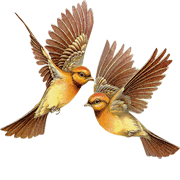 Гит тести
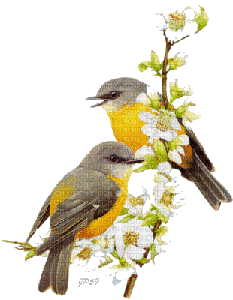 Тил
. . .   арслондир қафасда ётган. Осмон   . . . .   каби тиниқ
 . . . . . . . . . . .    – машаққатли, лекин фахрли касб. 
Қалбдан чиққан сўз   . . . . . .  йўл олади.    . . . . . . . . . 
йўлиққанингда  эгилиб, очиқ чехра билан кўришишни 
унутманг.
шиша
Ўқитувчилик
Дўстингга
қалбга
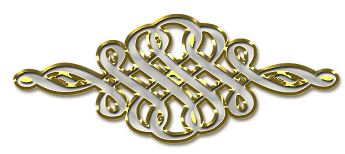 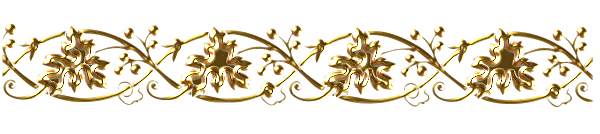 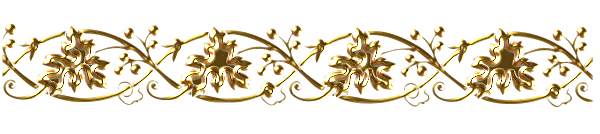 “Мунчоқ”ўйини
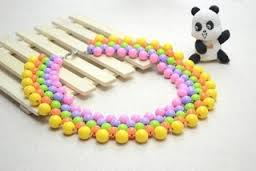 “Сирли дарахт” ўйини
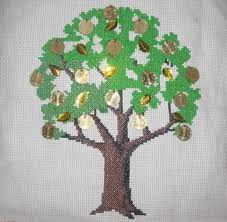 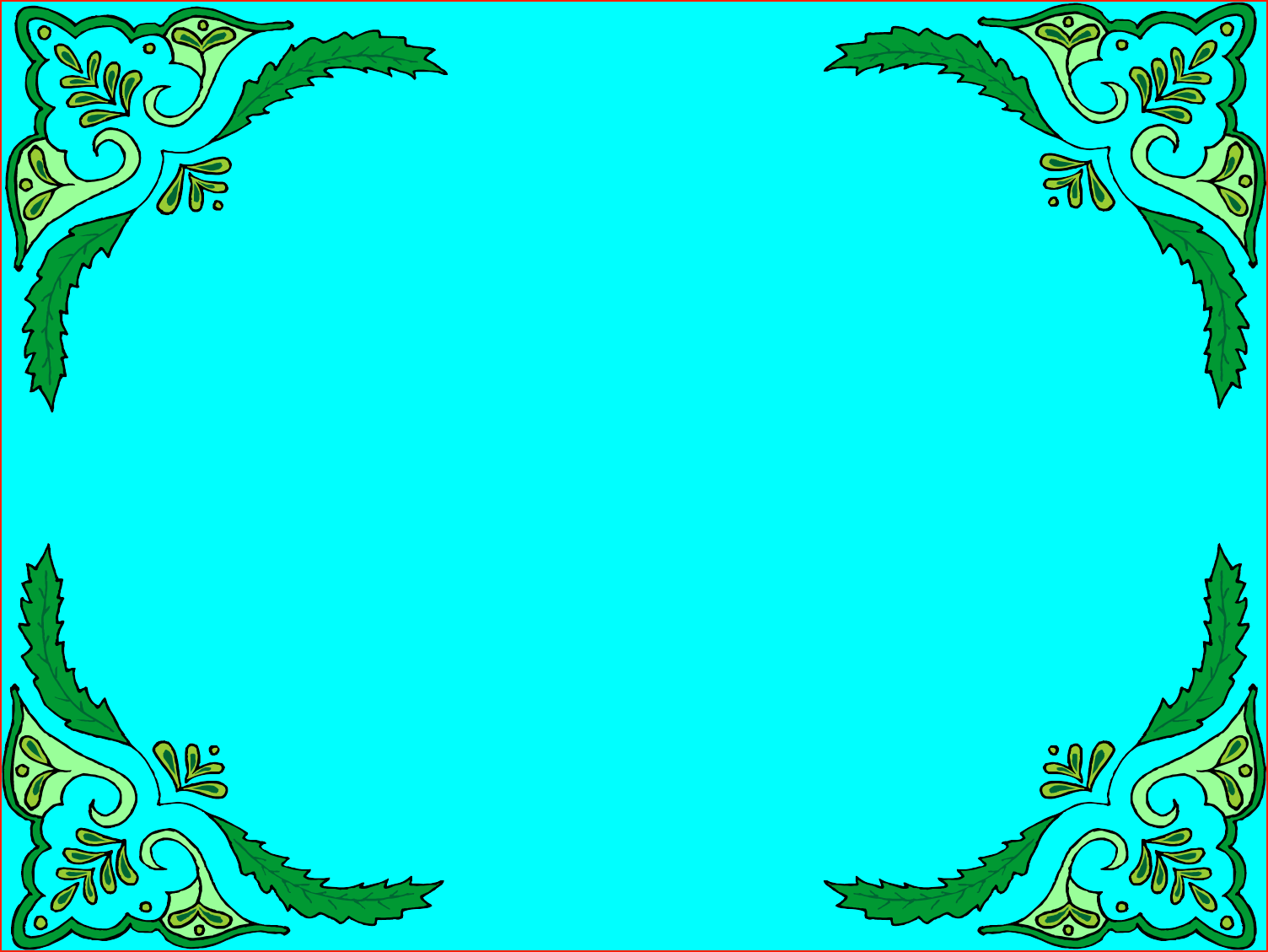 Уйга вазифа:
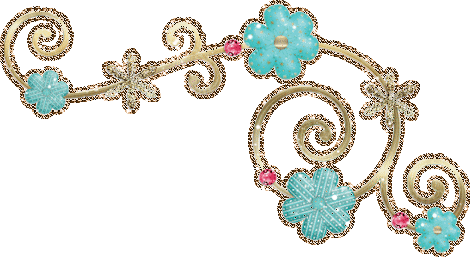 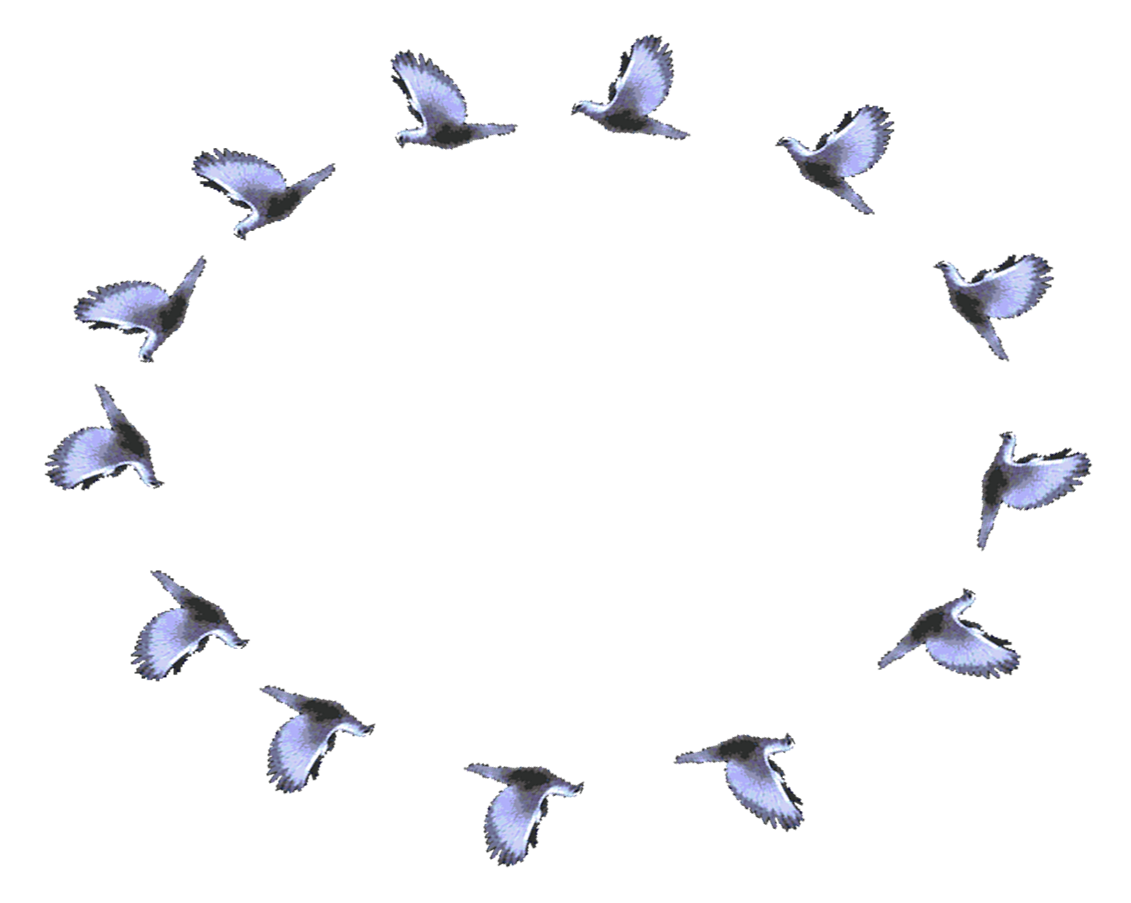 210 - машқ
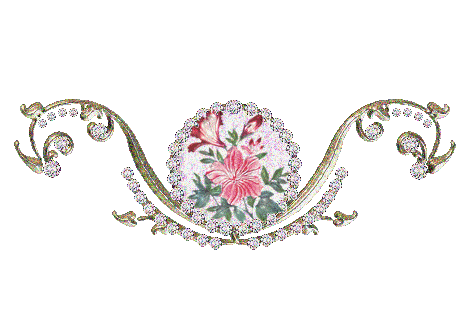 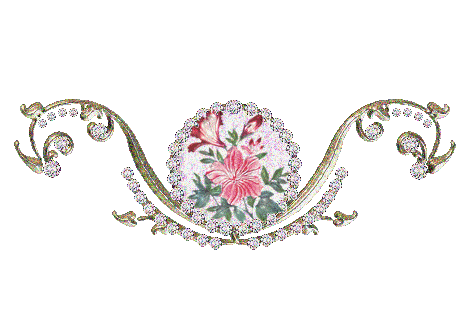 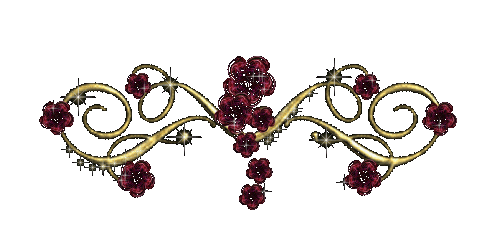 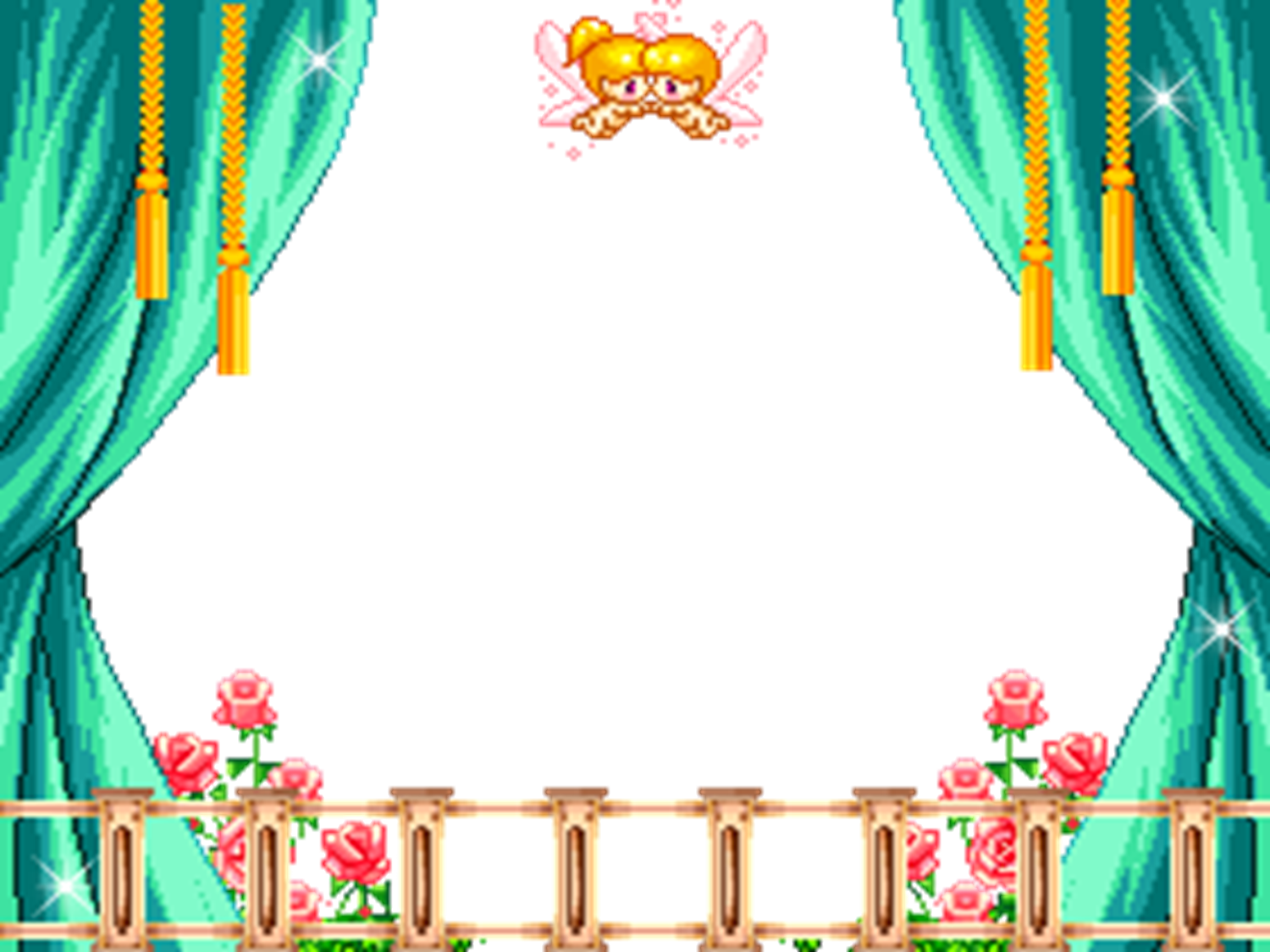 Эътиборингиз учун рахмат